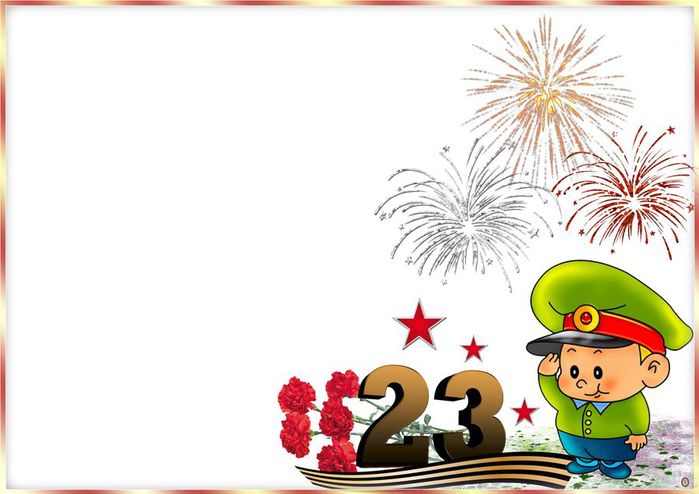 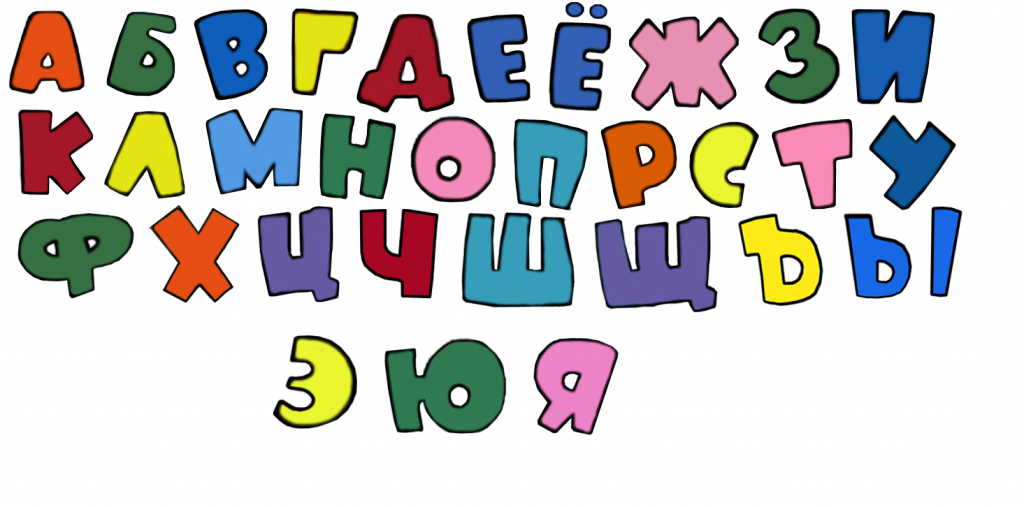 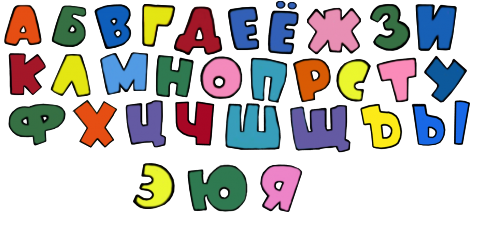 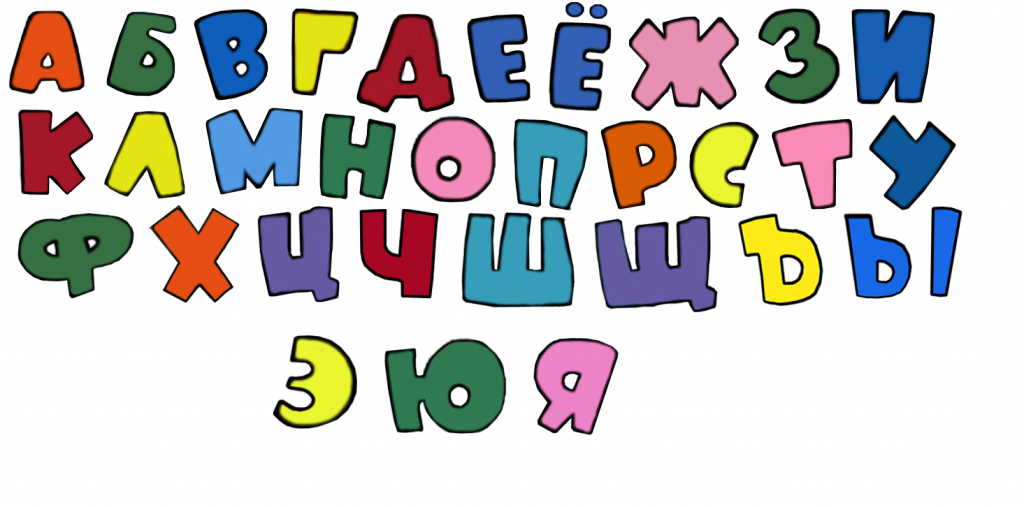 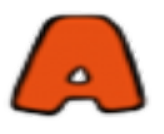 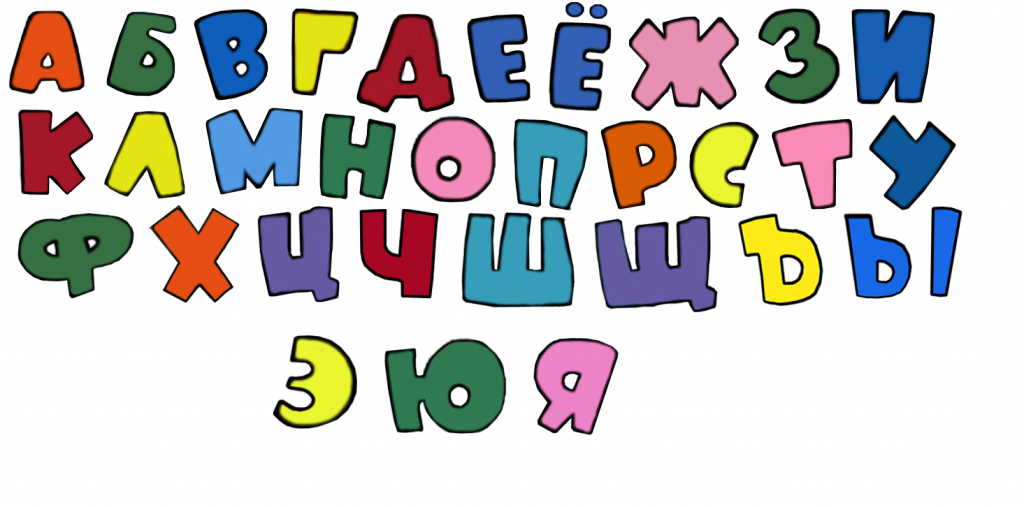 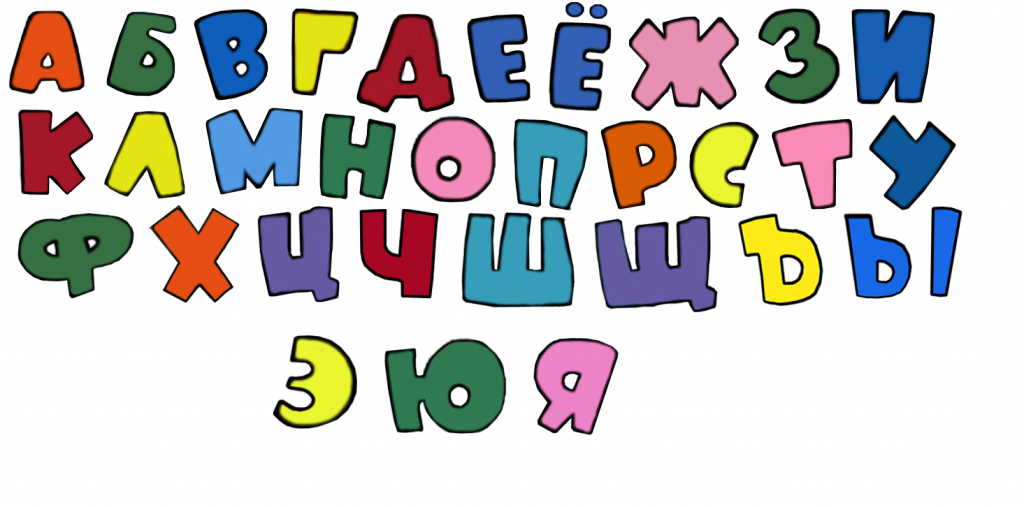 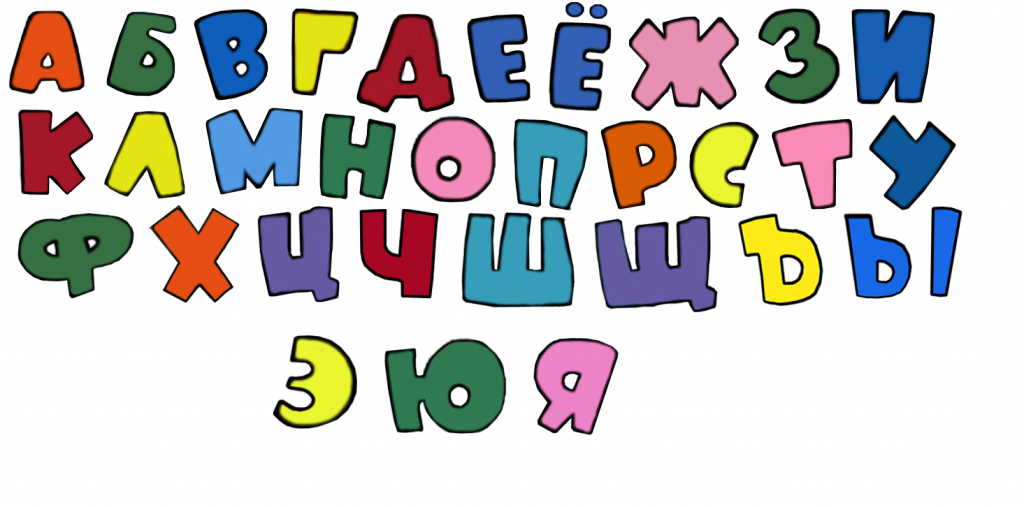 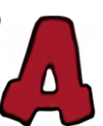 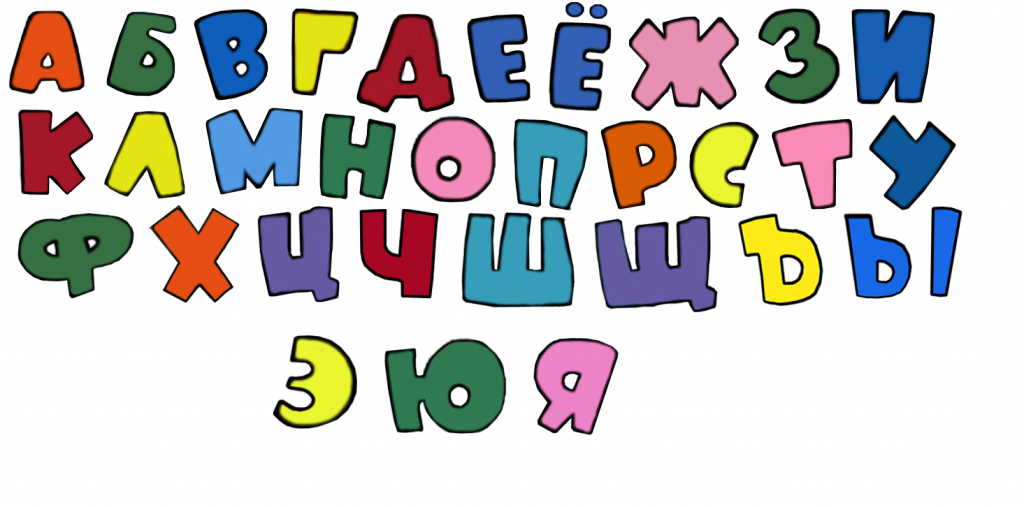 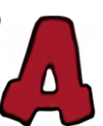 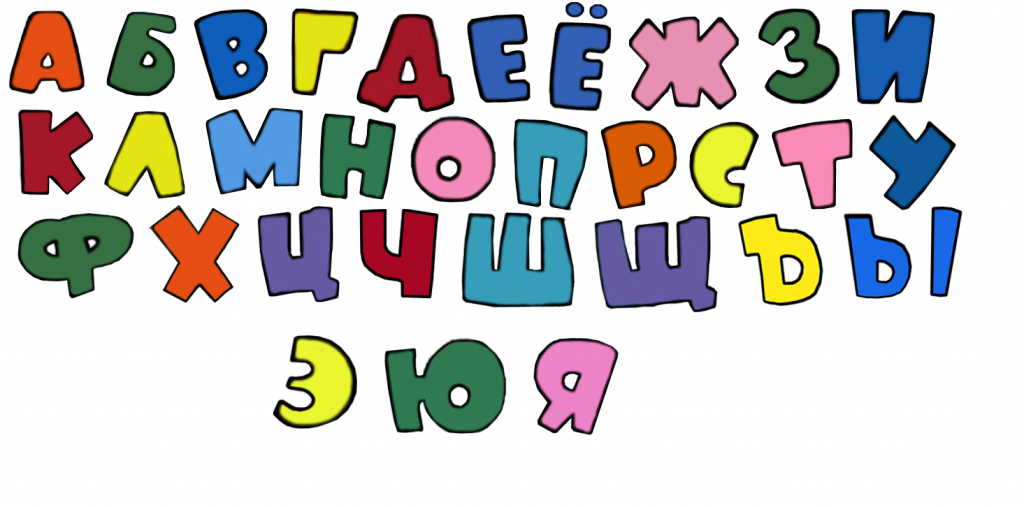 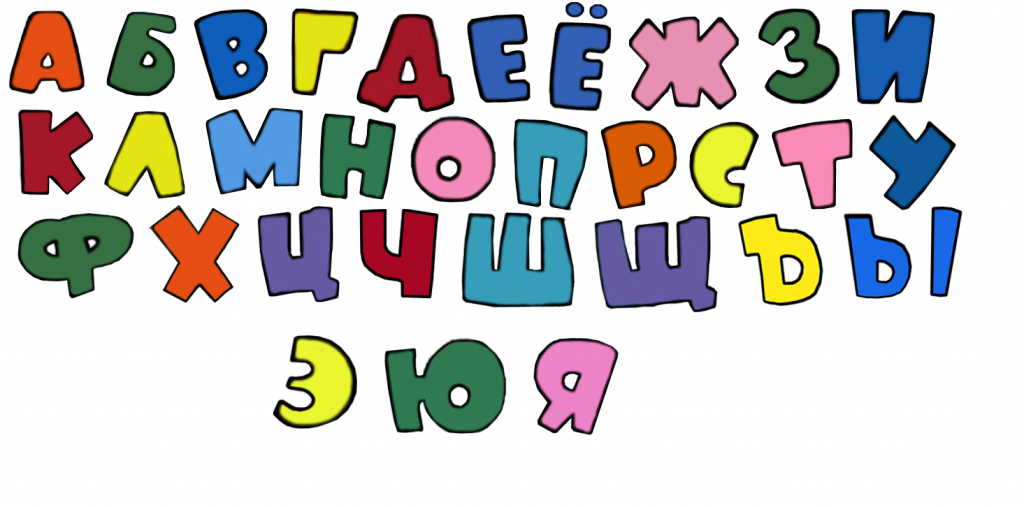 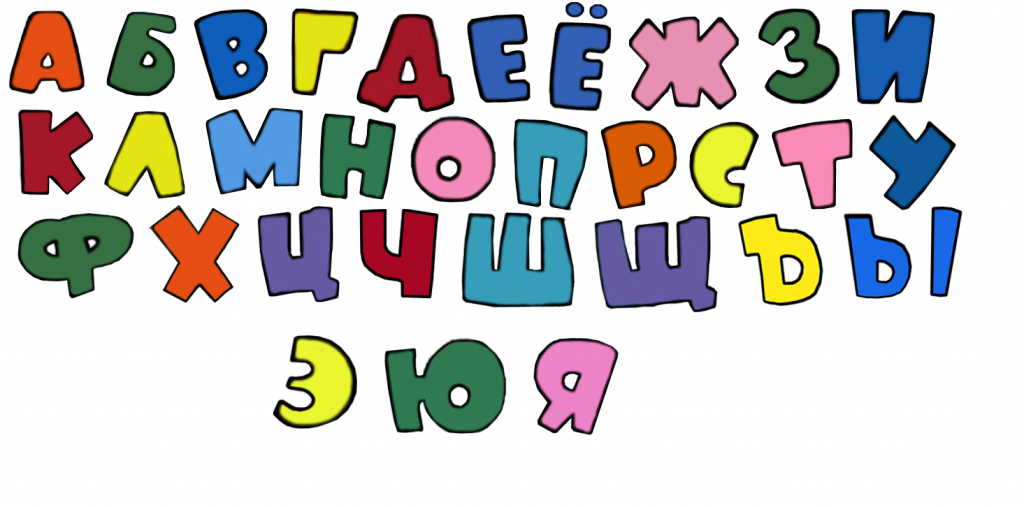 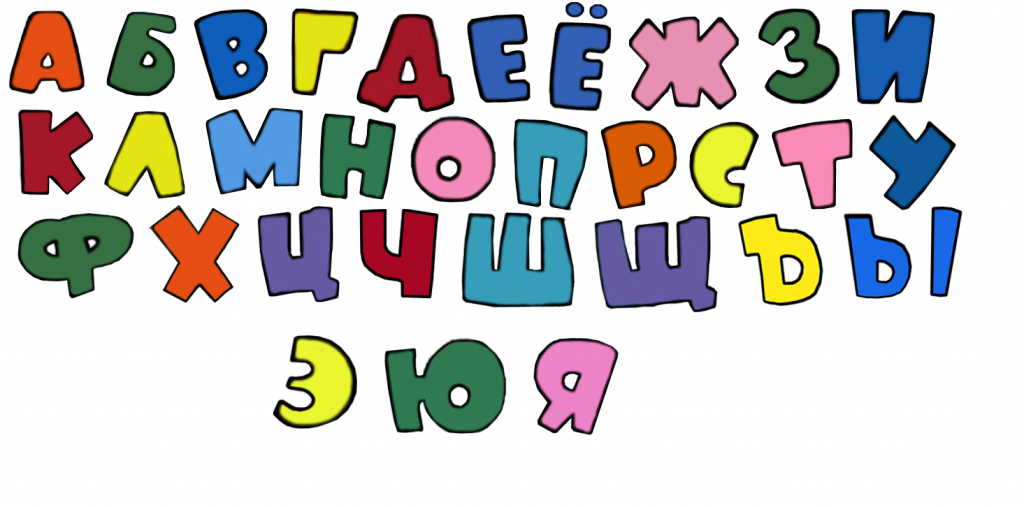 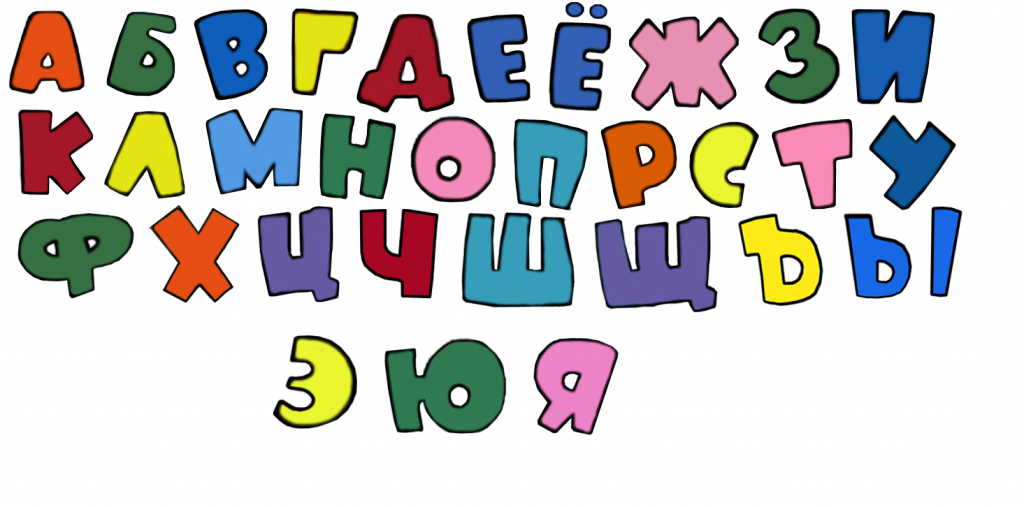 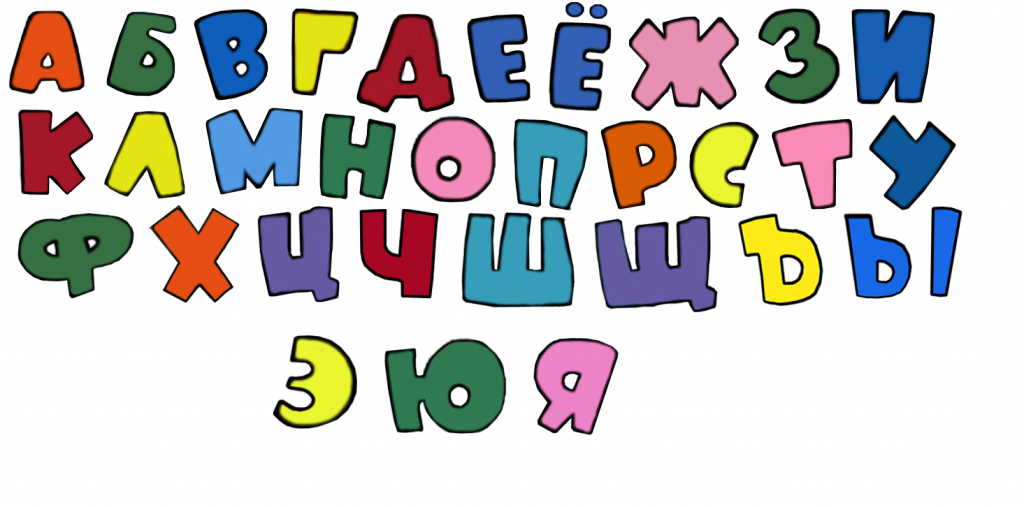 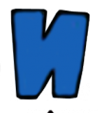 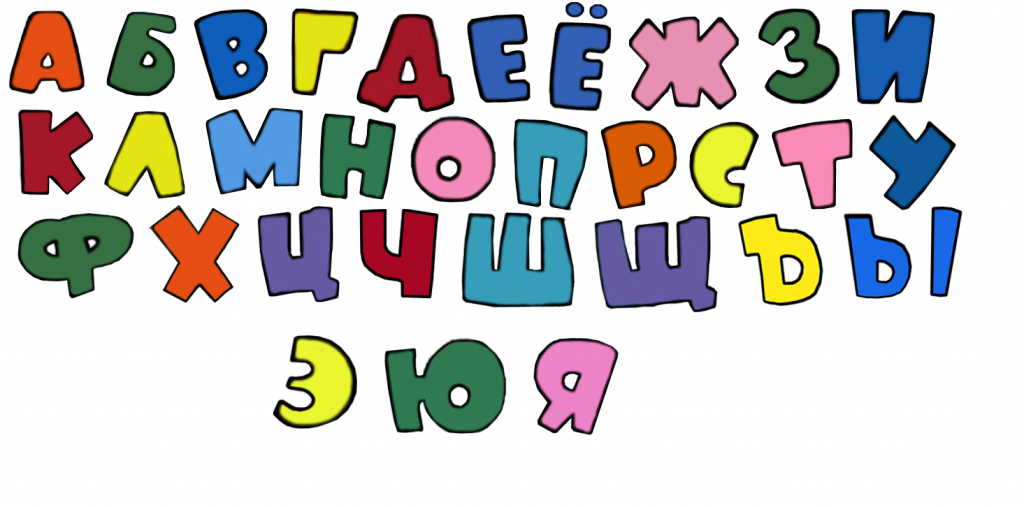 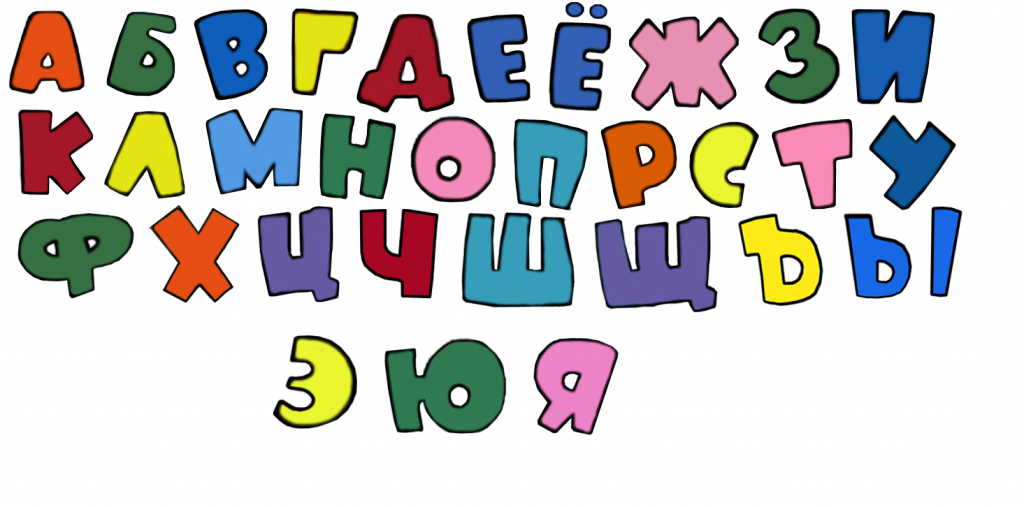 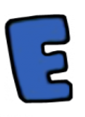 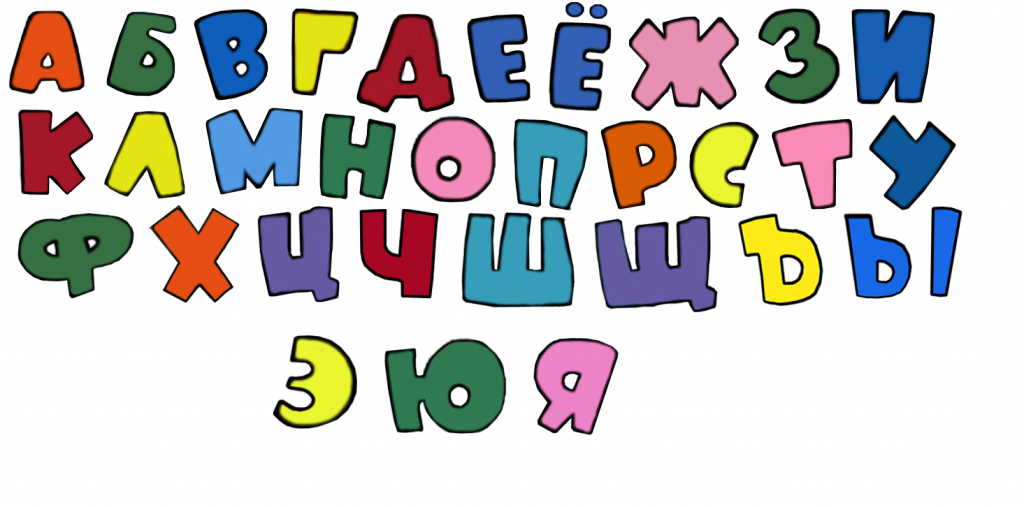 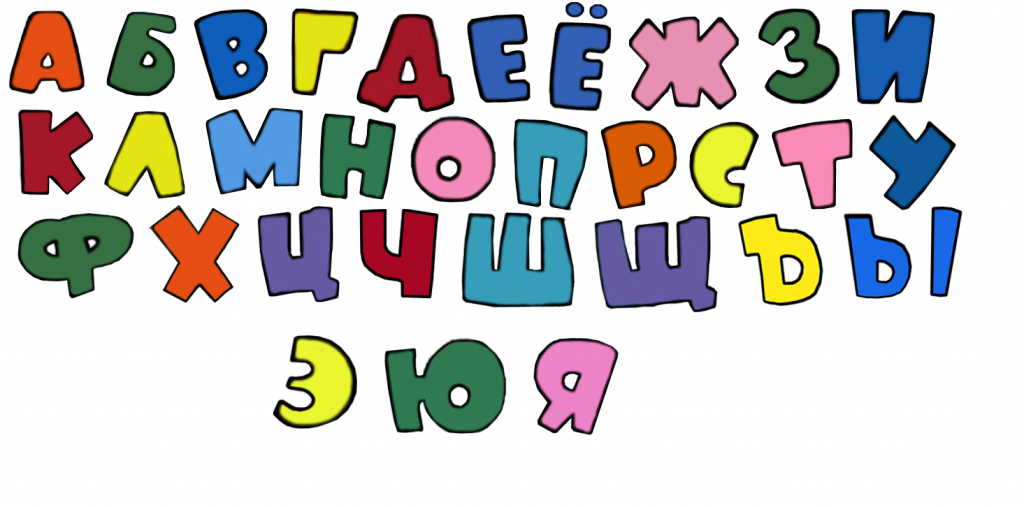 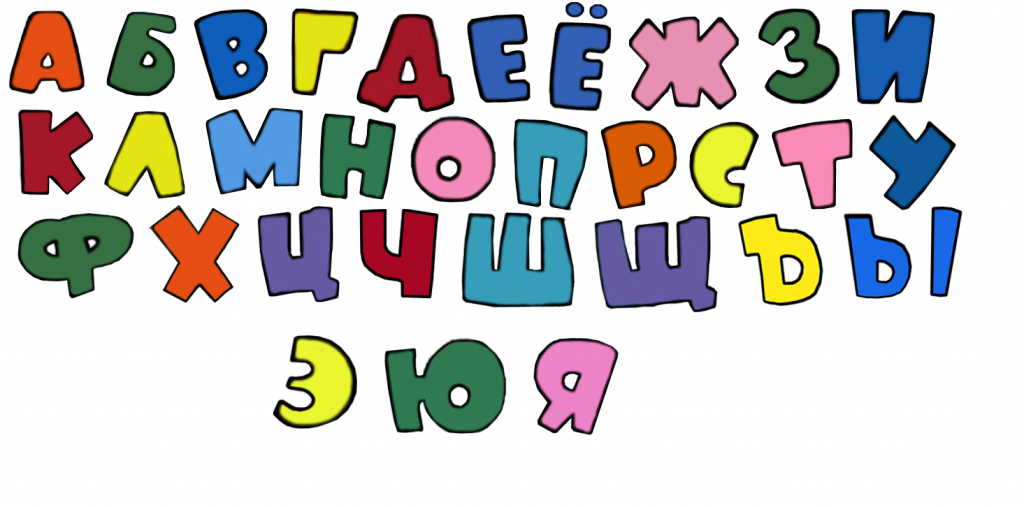 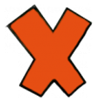 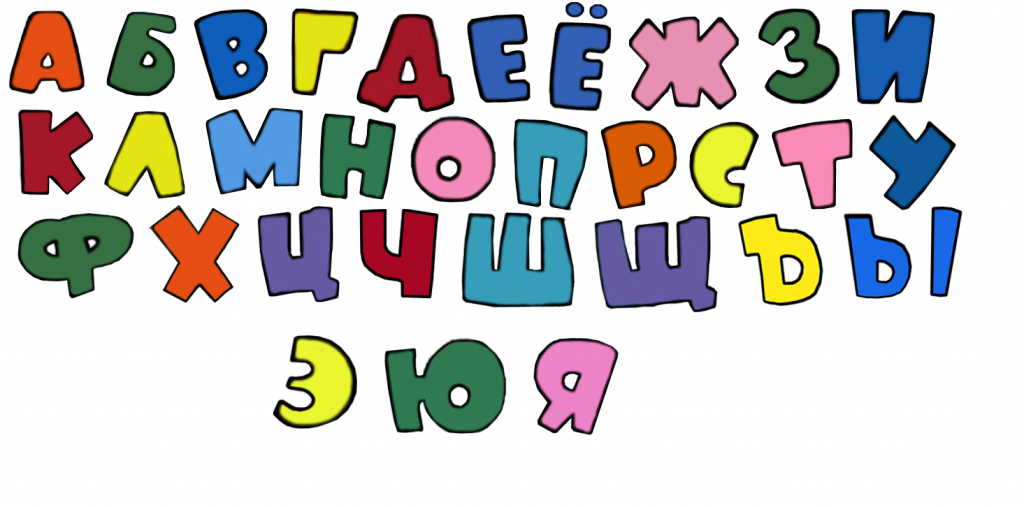 Автор: Щербакова Е.Н
Воспитатель по физическому развитию
задание №1
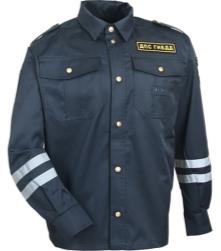 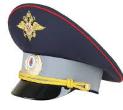 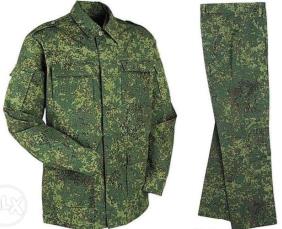 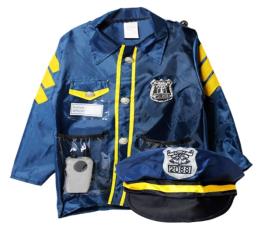 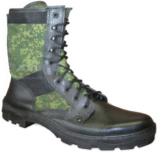 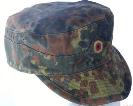 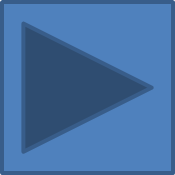 задание №2
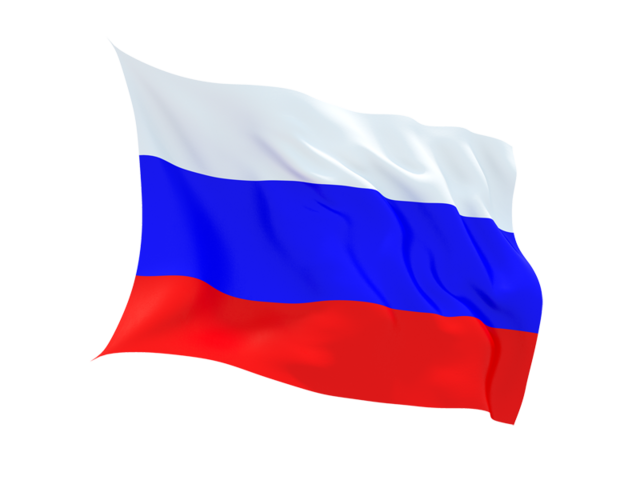 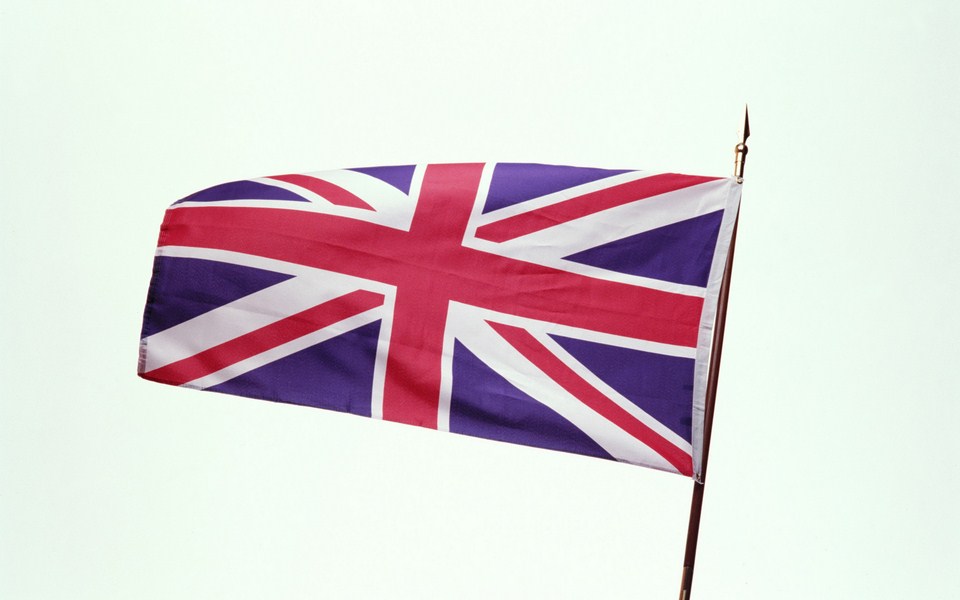 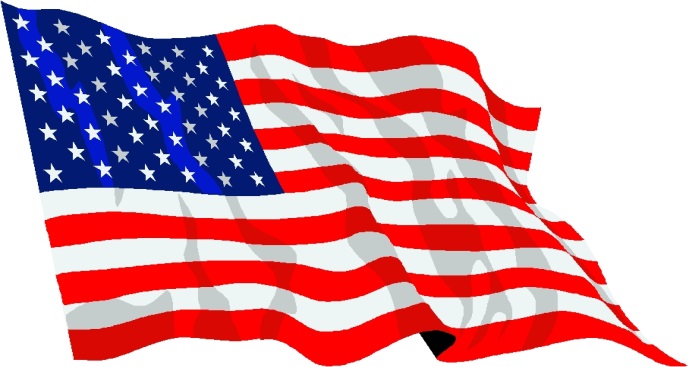 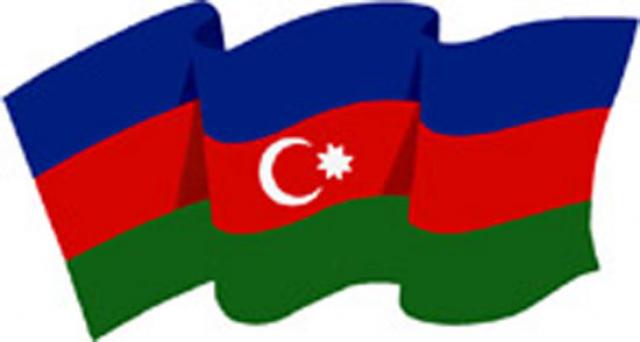 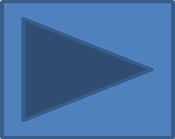 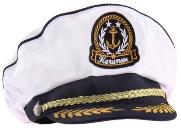 задание №3
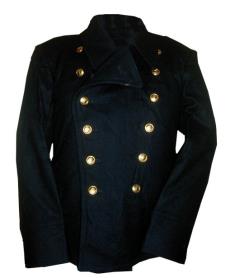 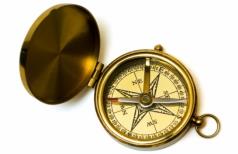 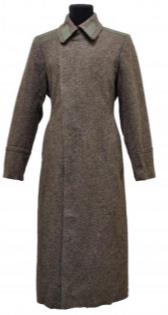 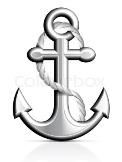 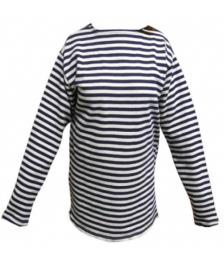 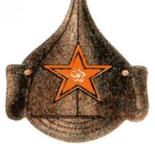 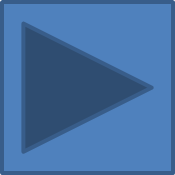 задание №4
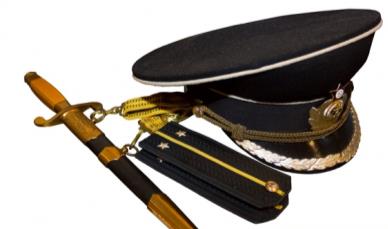 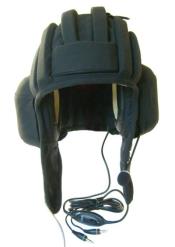 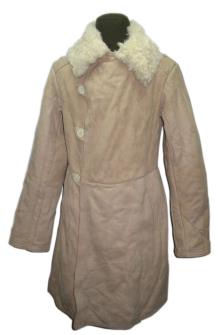 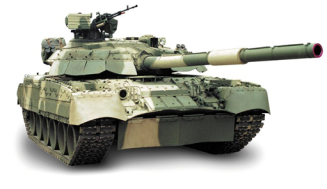 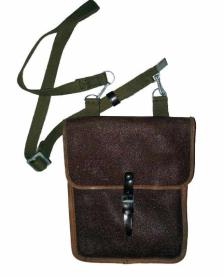 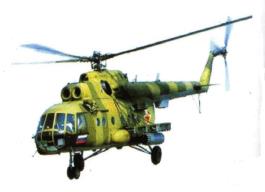 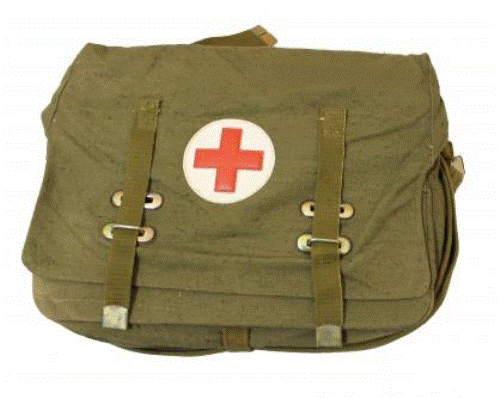 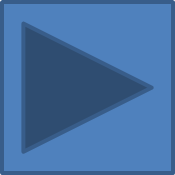 задание №5
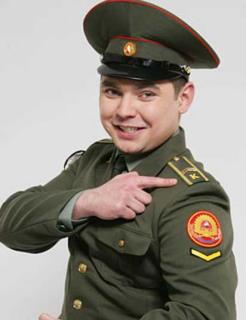 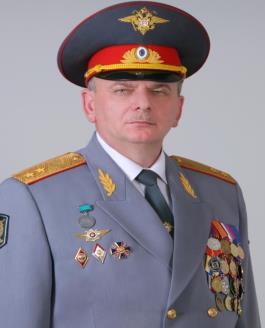 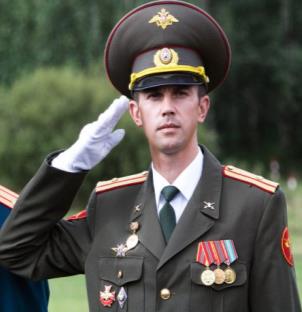 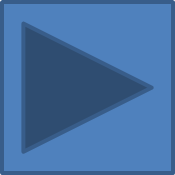 задание №6
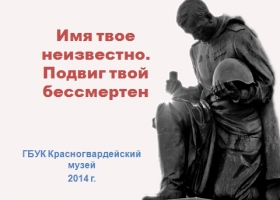 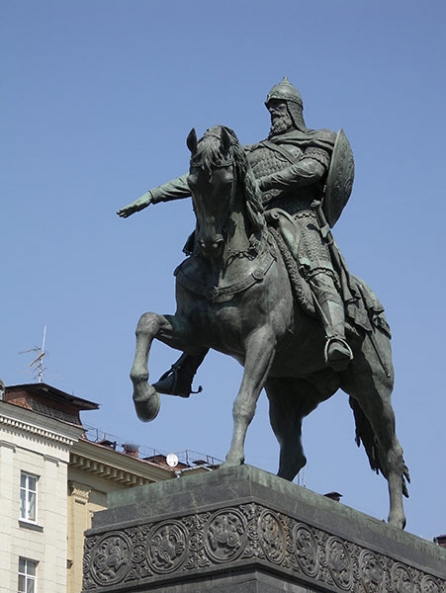 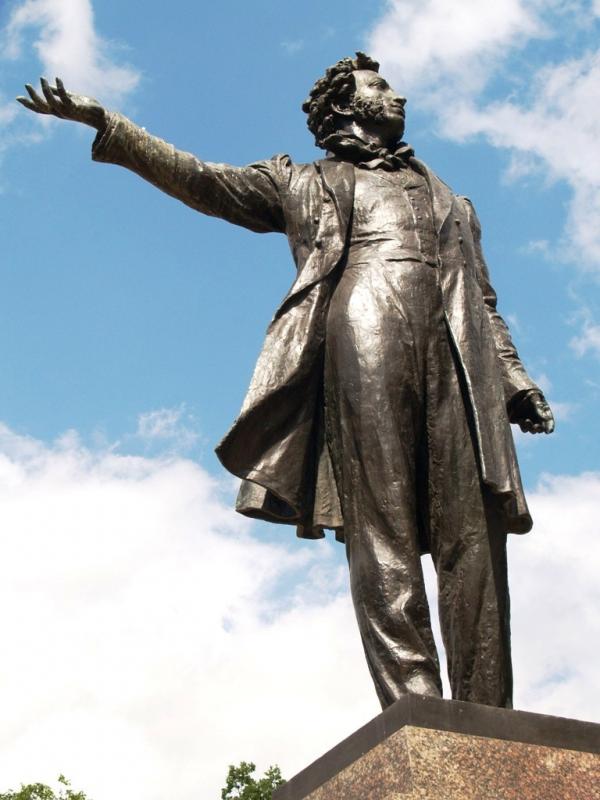 Имя твое неизвестно.
Подвиг твой бессмертен
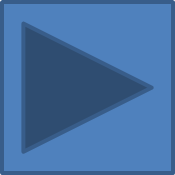 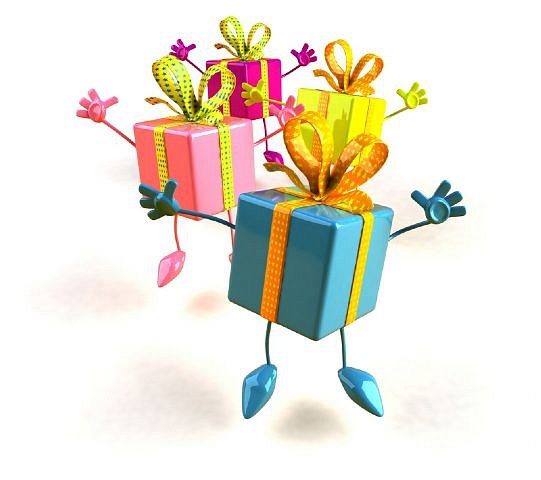 задание №7
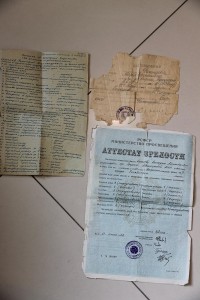 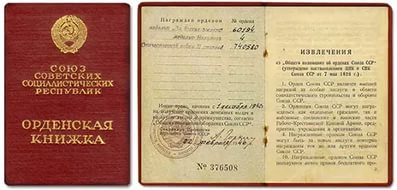 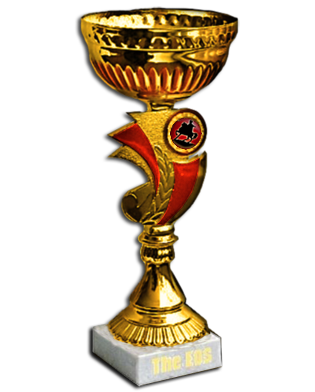 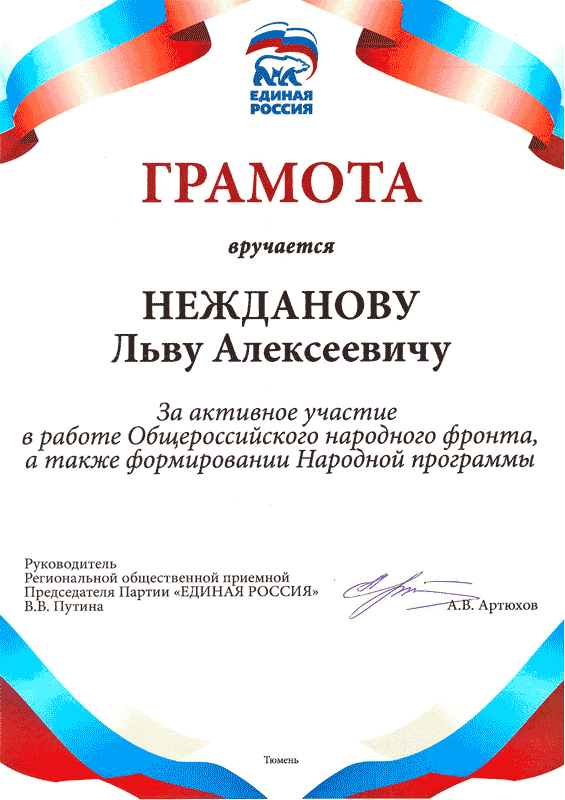 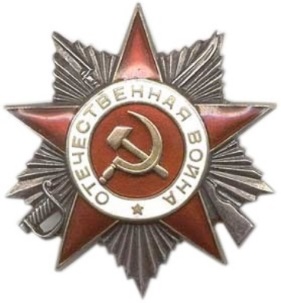 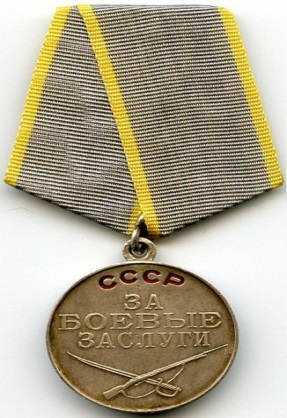 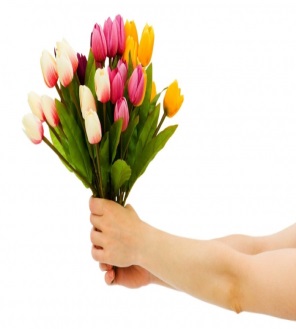 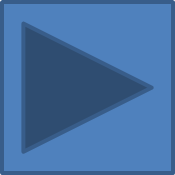 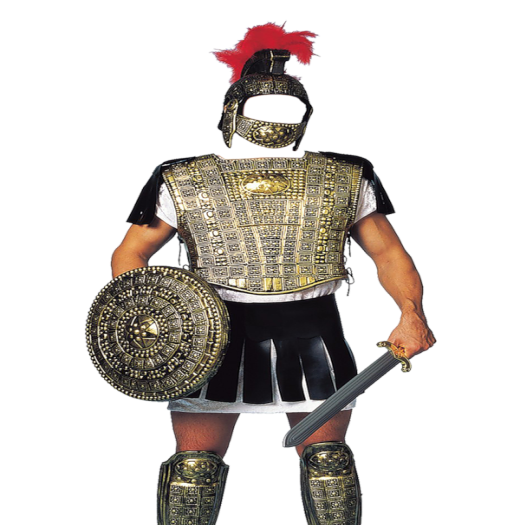 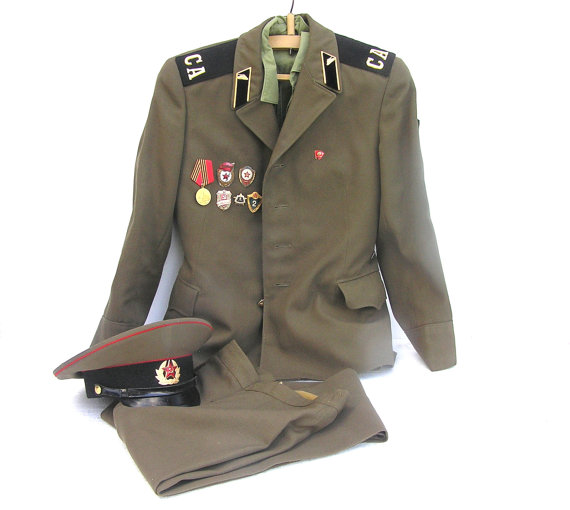 задание №8
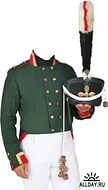 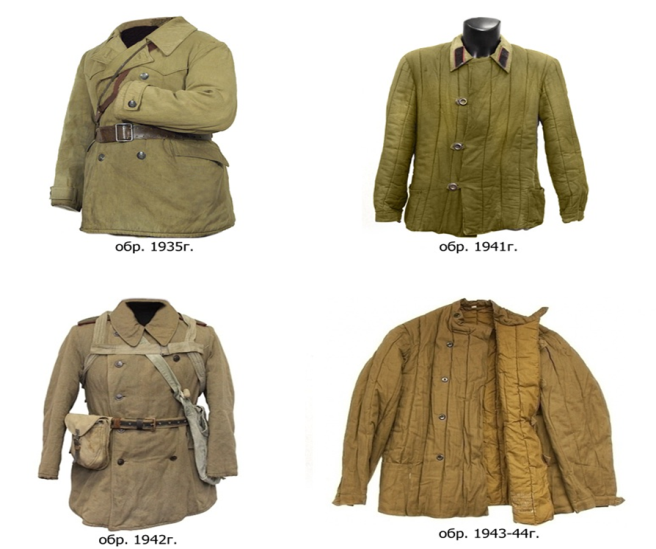 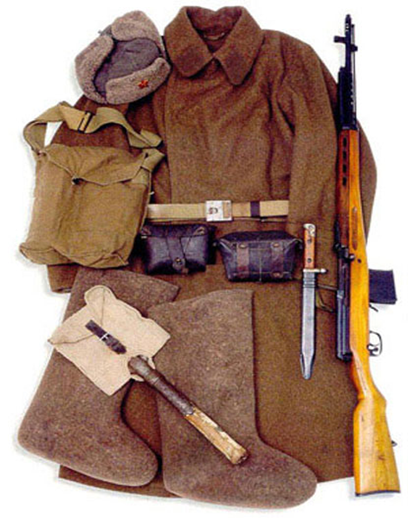 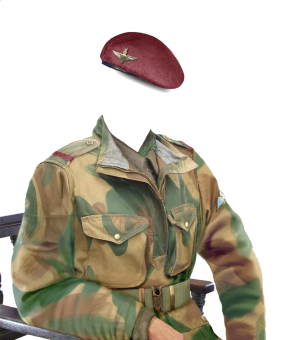 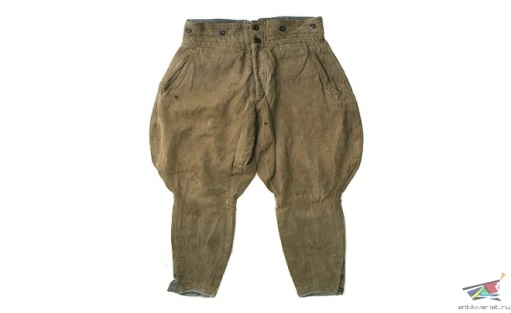 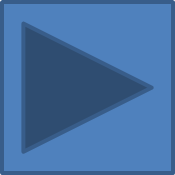 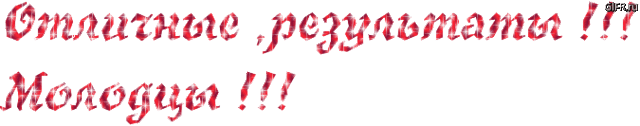 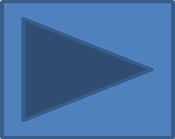 2слайд
Покажите вещи, которые были бы нужны солдату, который несет службу на границе. 
3слайд
Покажи флаг России.
4 слайд
Найдите  вещи, которые были бы нужны солдату, который служит на флоте.
5 слайд
Найди необходимые вещи солдата, который несет службу в танковых войсках.
6слайд
Найдите военного в чине генерал.
7 слайд
Как ты думаешь, какой из трех памятников, памятник неизвестному солдату. И с какими событиями  это связано?
8 слайд
Рассмотри  картинки и укажи, чем награждают военных за их заслуги перед Отечеством 1941-1945.
9 слайд
Вспомни, во что были одеты военные люди ВОВ.